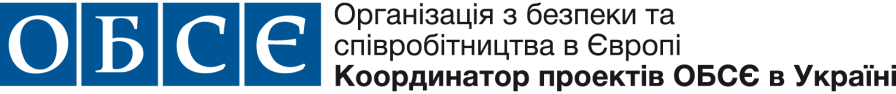 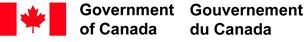 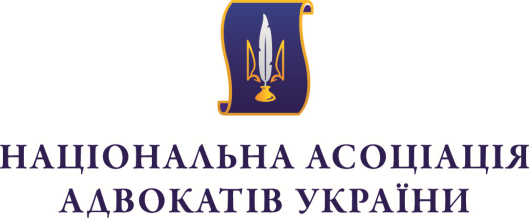 Доступ до суду, незалежність та неупередженість суду, публічність судового розгляду, вмотивованість судового рішення

І.В. Караман, 
м. Одеса, 3, 5, 7 листопада 2014 р.
Стаття 6 § 1 ЄКПЛ: 
    Кожен має право на справедливий і публічний розгляд його справи упродовж розумного строку незалежним і безстороннім судом, встановленим законом, який вирішить спір щодо його прав та обов'язків цивільного характеру або встановить обґрунтованість будь-якого висунутого проти нього кримінального обвинувачення. Судове рішення проголошується публічно, але преса і публіка можуть бути не допущені в зал засідань протягом усього судового розгляду або його частини в інтересах моралі, громадського порядку чи національної безпеки в демократичному суспільстві, якщо того вимагають інтереси неповнолітніх або захист приватного життя сторін, або - тією мірою, що визнана судом суворо необхідною, - коли за особливих обставин публічність розгляду може зашкодити інтересам правосуддя.
Доступ до суду
Загальні принципи: Beles and others v. the Czech Republic (2002), Нornsby v. Greece (1997), Kreuz v. Poland (no.1), (2001), Urbanek v. Austria (2010), Аirey v. Ireland (1979), Perez de Rada Cavanilles v. Spain (1998), Чуйкіна проти України (2011), Воловік проти України (2007), Мушта проти України (2010).

    Обмеження права доступу до суду: Philis v. Greece (1991); De Geouffre de la Pradelle v. France (1992), Stanev v. Bulgaria (2012),  Ashingdane v. the United Kingdom (1985); Fayed v. the United Kingdom (1994); Markovic and Others v. Italy (2006), Prince Hans-Adam II of Liechtenstein v. Germany (2001), Stubbings and Others v. the United Kingdom (1996), R.P. and Others v. the United Kingdom (2012), Ernst and Others v. Belgium (2003), A. v. the United Kingdom (2002), Наталія Михайленко проти України (2013).

	Відмова від права на доступ до суду: Deweer v. Belgium (1980), Suda v. the Czech Republic (2010).

	Правова допомога: Airey v. Ireland,  McVicar v. the United Kingdom (2002); Steel and Morris v. the United Kingdom (2005), Gnahore v. France (2000),  Tabor v. Poland (2006), Saoud v. France (2007), Staroszczyk v. Poland (2007), Tuziński v. Poland (1999), Siaƚkowska v. Poland (2007), Bertuzzi v. France (2003).
Незалежність та неупередженість суду
Основні справи: Beaumartin v. France (1994), Sramek v. Austria (1984), Sovtransavto Holding v. Ukraine (2002); Mosteanu and Others v. Romania (2002),  Sacilor-Lormines v. France (2006), Langborger v. Sweden (1989); Kleyn and Others v. the Netherlands (2003), Fey v. Austria (1993), Wettstein v. Switzerland (2000), Агрокомплекс проти України (2011), Олександр Волков проти України (2013), Газета «Україна-Центр» проти України (2010), Білуха проти України (2006), Мироненко і Мартиненко проти України (2009), Фельдман проти України (2010), Бочан проти України (2007).
Публічність судового розгляду
Belashev v. Russia (2008), Hakansson and Sturesson v. Sweden (1990),  B. and P. v. the United Kingdom (2001), Мілованова проти України (2007),  Лучанінова проти України (2011), Шагін проти України (2009).
Вмотивованість судового рішення
Основні справи: Ruiz Torija v Spain (1994), Hiro Balani v Spain (1994), Hirvisaari v Finland (2001), Kuznetsov and Others v Russia (2007), Tatishvili v Russia (2007), Boldea v Romania (2007), Garcia Ruiz v Spain (1999), Van de Hurk v. the Netherlands (1994), 
   Справи проти України: Бендрський проти України (2007), Проніна проти України (2006), Богатова проти України (2010), Бочан проти України (2007), Мала проти України (2014).
Дякую за увагу!